COMUNIDADE DA GRINGA
Recursos humanos slide 1
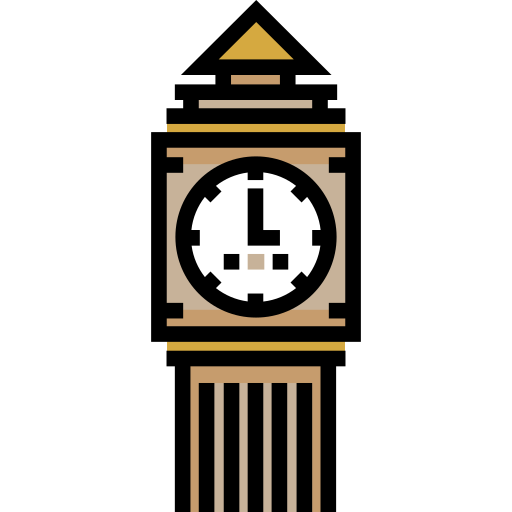 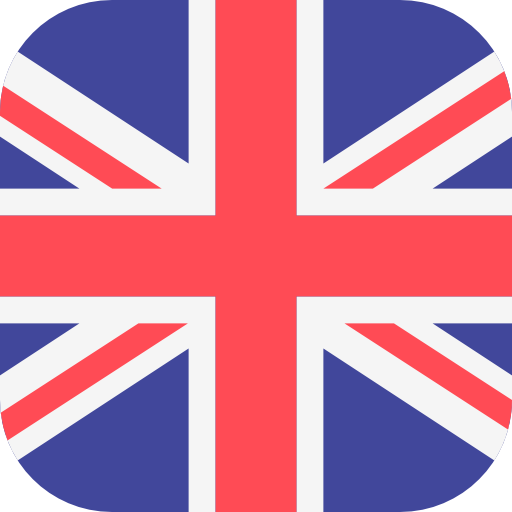 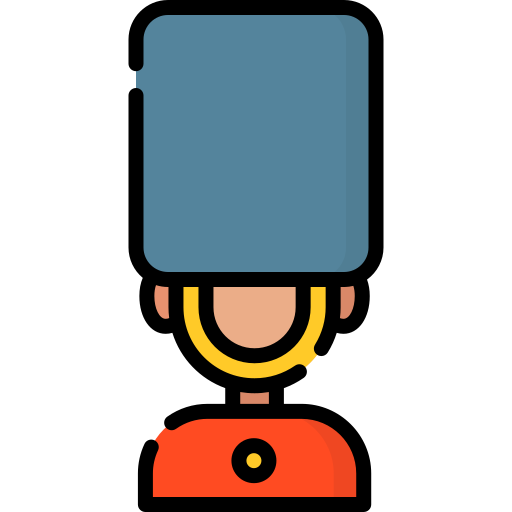 1
[Speaker Notes: Muito obrigado pelo tempo de vocês;

Esse momento é para vocês, não pra mim;]
Beginner – Describing people – aula 18 – 08.03.2021
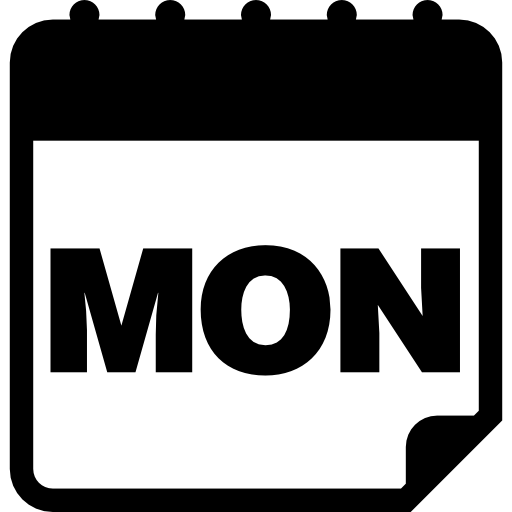 Watch new lesson.

https://forms.gle/83F4D2NQ6y3vjzfA8 homework from lesson modulo 01 lesson 18


https://agendaweb.org/exercises/vocabulary/people/describing.htm Do exercises for more practice

https://agendaweb.org/exercises/vocabulary/daily-routines/activities-1-match some daily routines revision

https://learnenglishteens.britishcouncil.org/skills/listening/beginner-a1-listening/understanding-numbers listen and do exercises below


Watch Ben and Holly on Prime or YouTube.


Revise vocabulary from the week
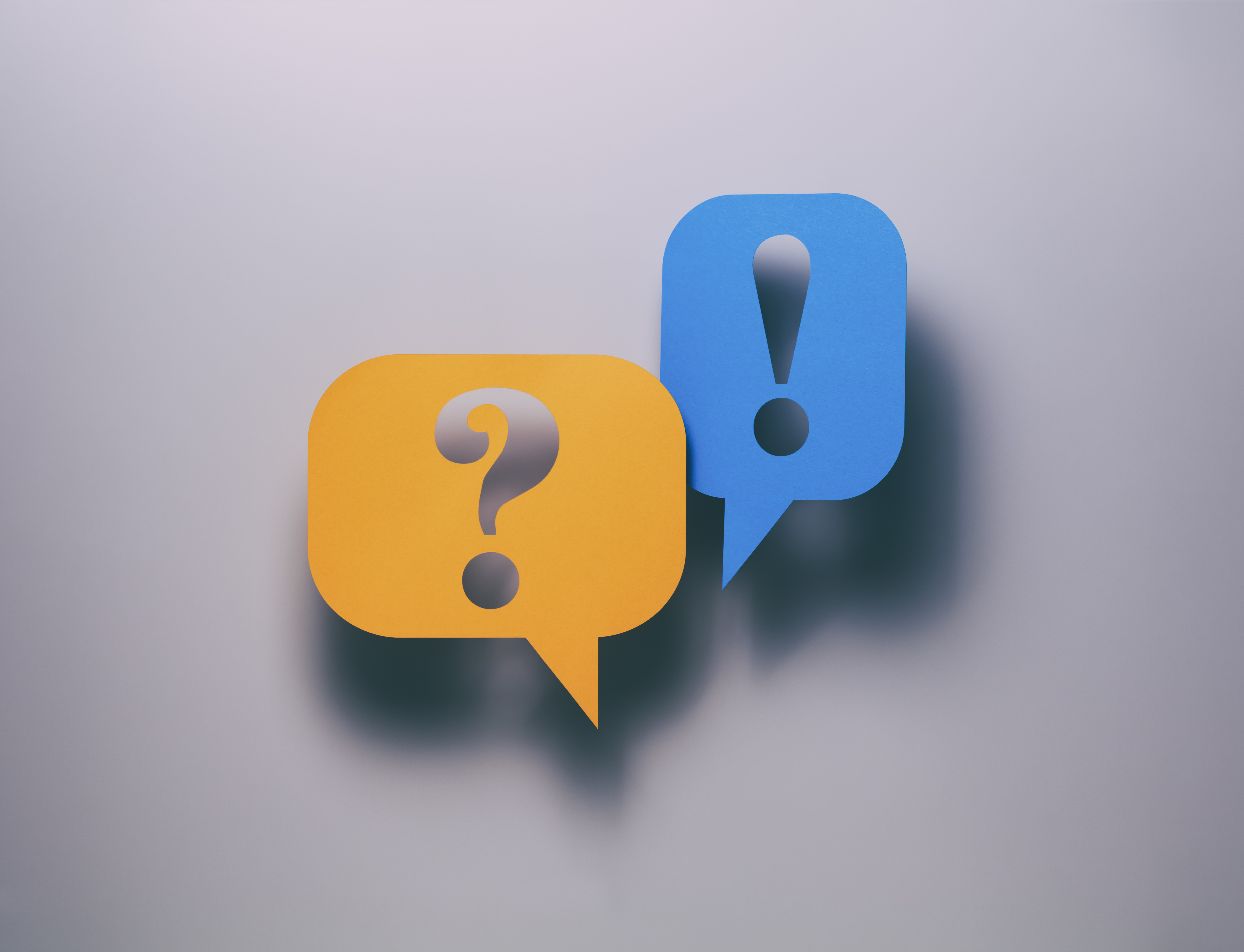 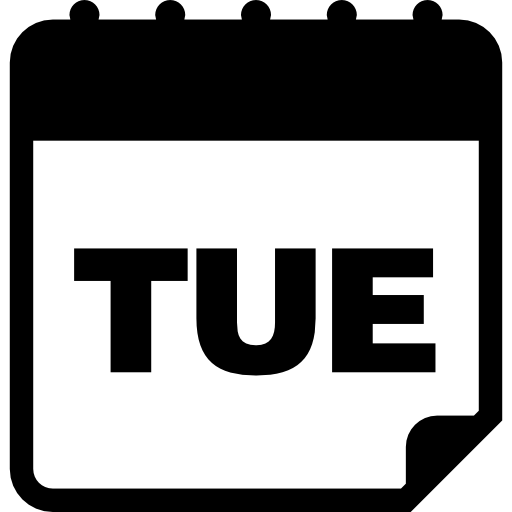 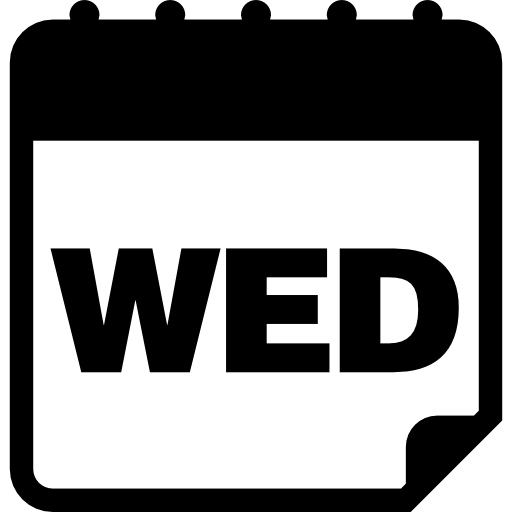 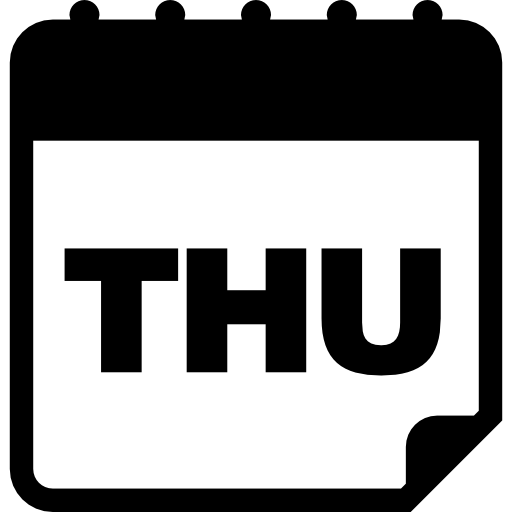 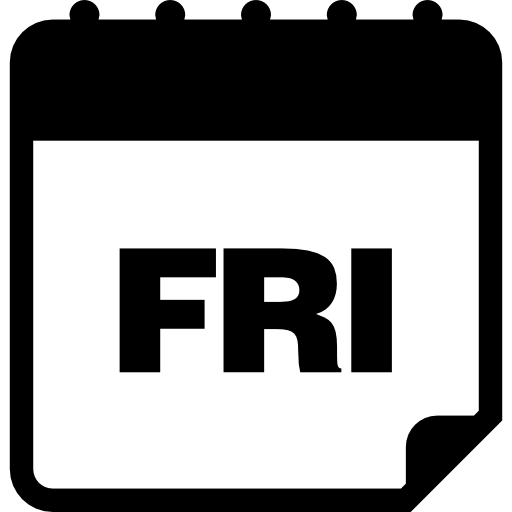 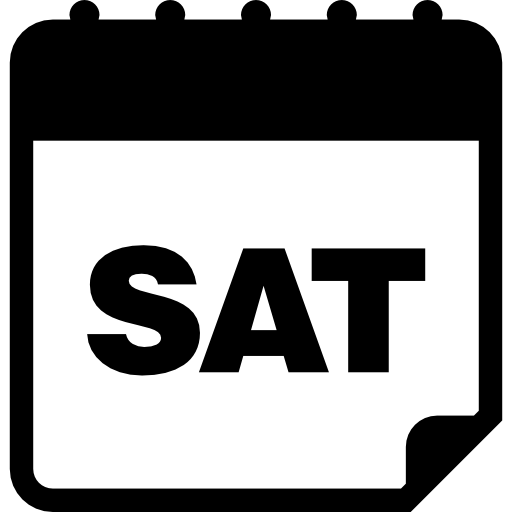 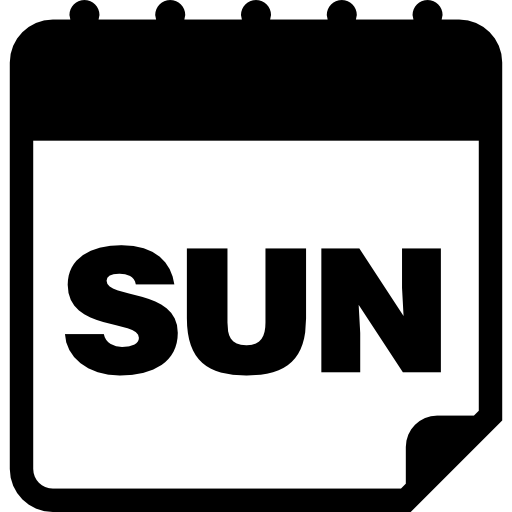 2
[Speaker Notes: Raiz do produto;Temporal (começo, meio e fim);

Atemporal (repositório “vivo”);]